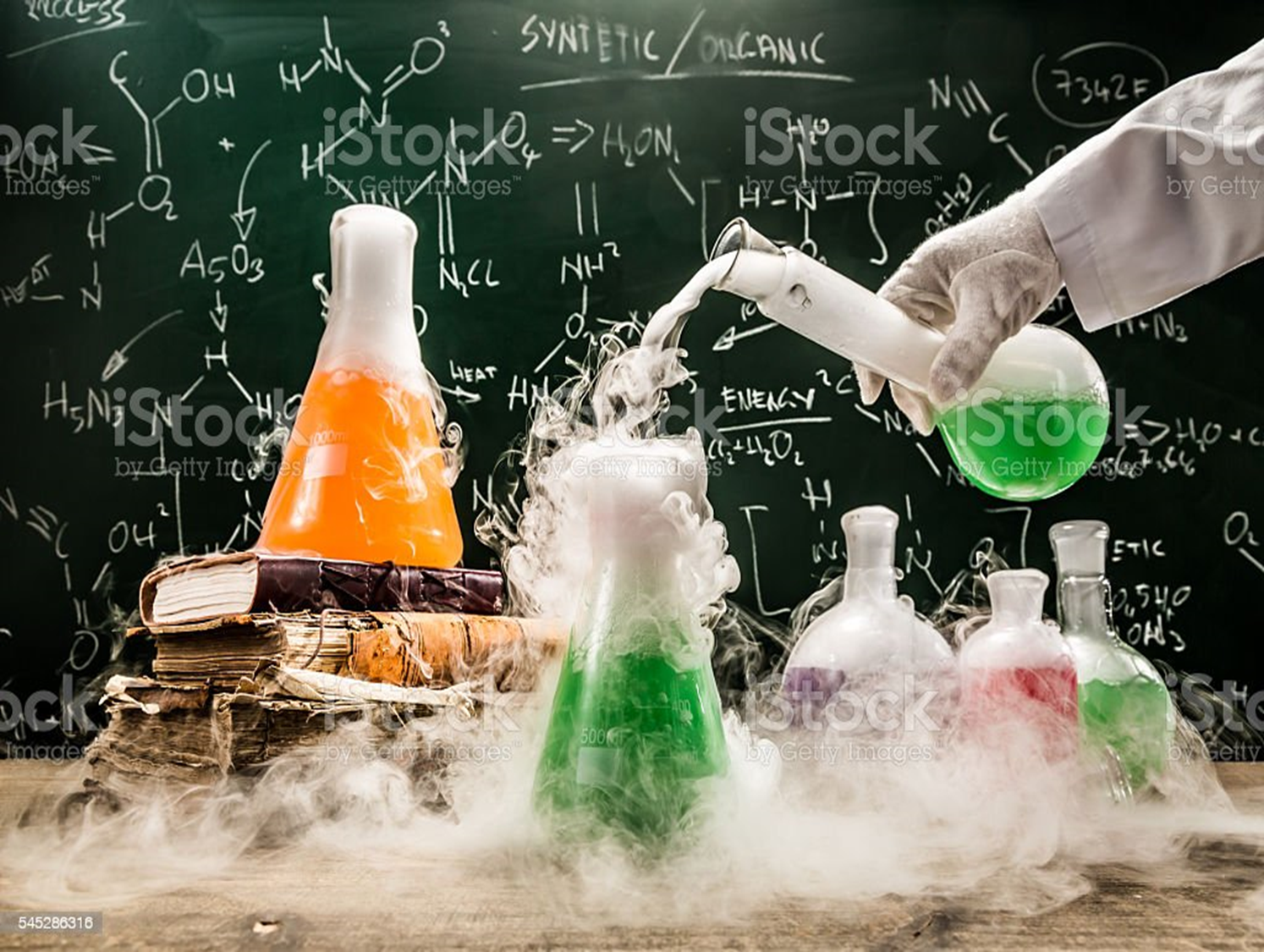 2023 - 2024 KİMYA ZÜMRESİ
Her konu ile ilgili değerlendirme testleri öğrencilere verildi. 
Laboratuvar araç gereçleri öğrencilere tanıtıldı.

Atom modelleri ile ilgili konuda öğrencilere üzümlü kek yaptırılarak atom  modelleri tanıtılmış oldu.

Destekleme ve yetiştirme kurslarında konularla ilgili testler çözdürüldü

Her ay bir gösteri deneyi öğrencilere yaptırıldı
Ünite değerlendirme testleri yapıldı

Destekleme kurslarında farklı soru tarzlarında sorular çözüldü. Konu  tekrarları yapıldı.

Haftalık sarmal testler hazırlanarak öğrencilerin konuları tekrar etmeleri sağlandı
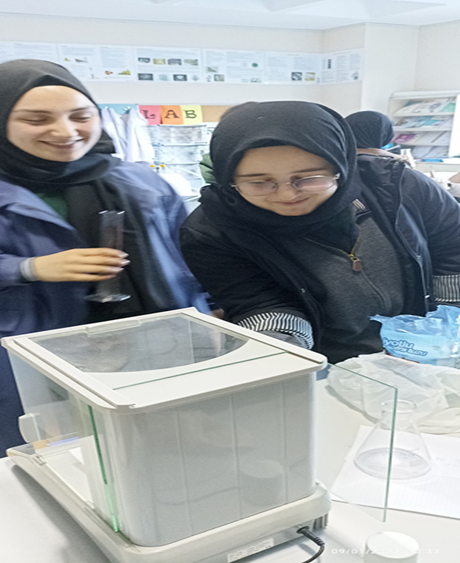 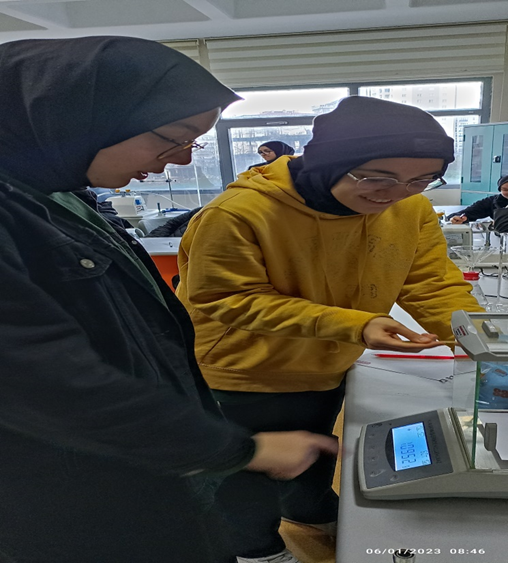 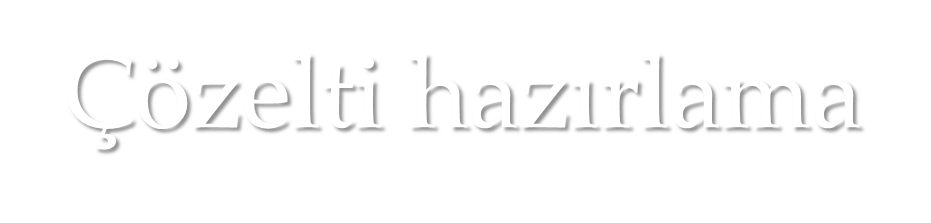 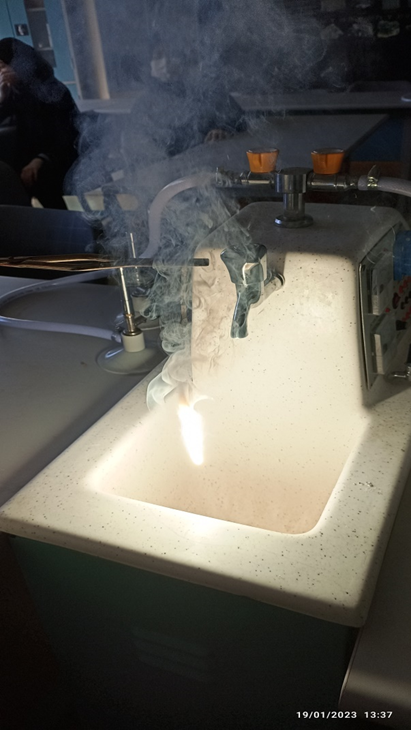 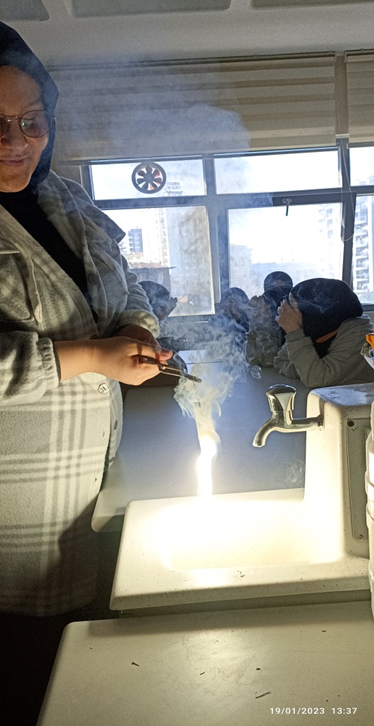 Magnezyum metalinin yanması
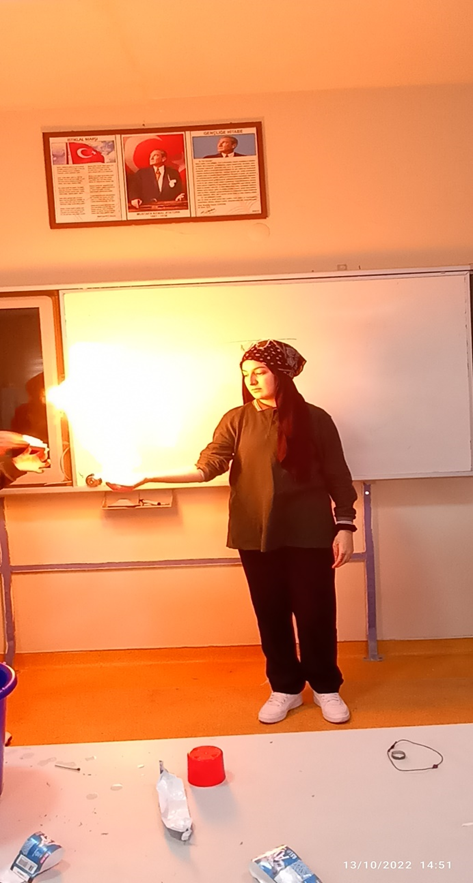 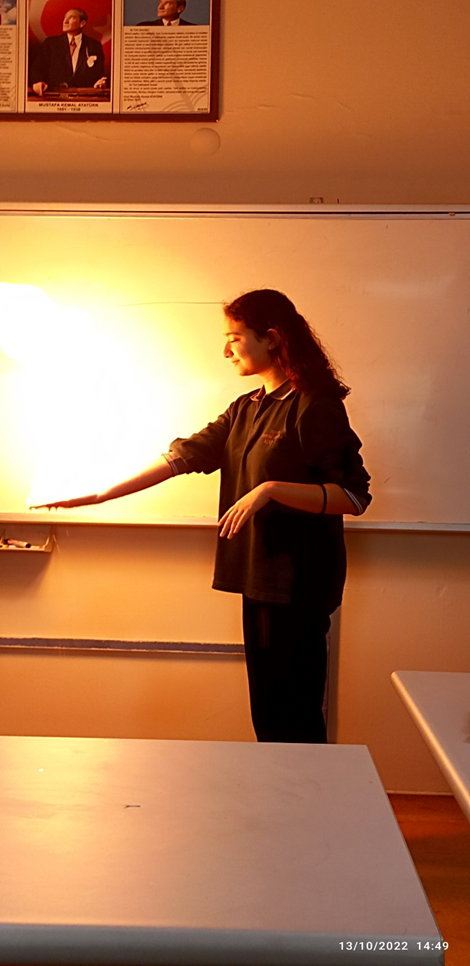 Yanmayan el
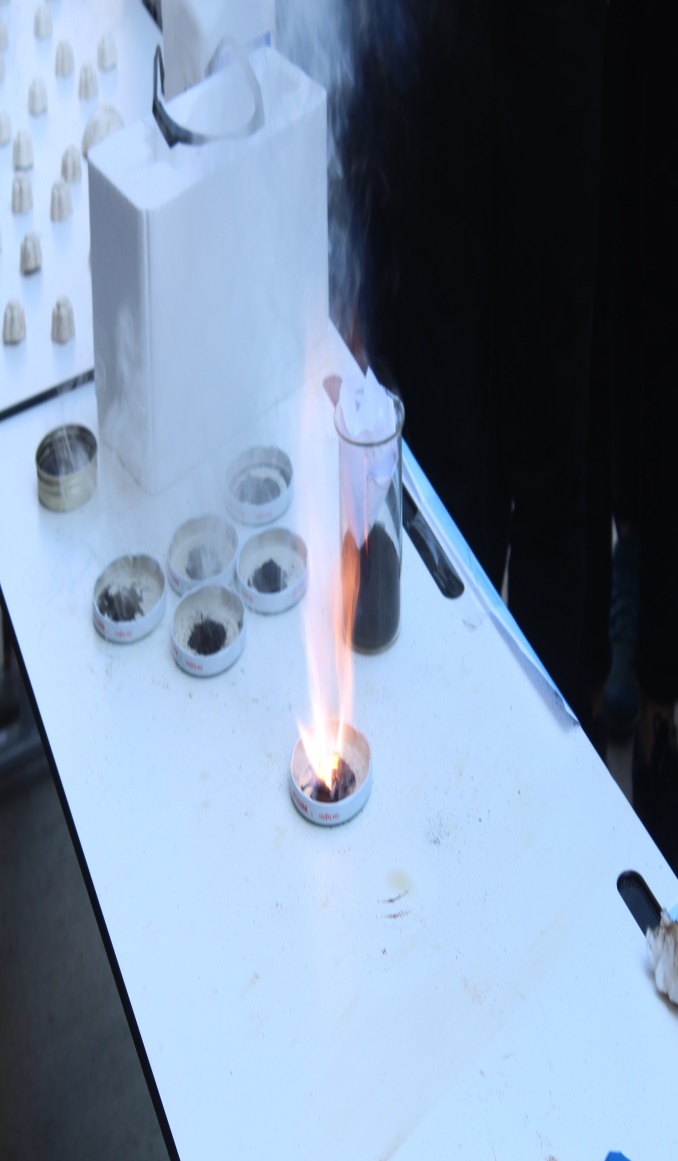 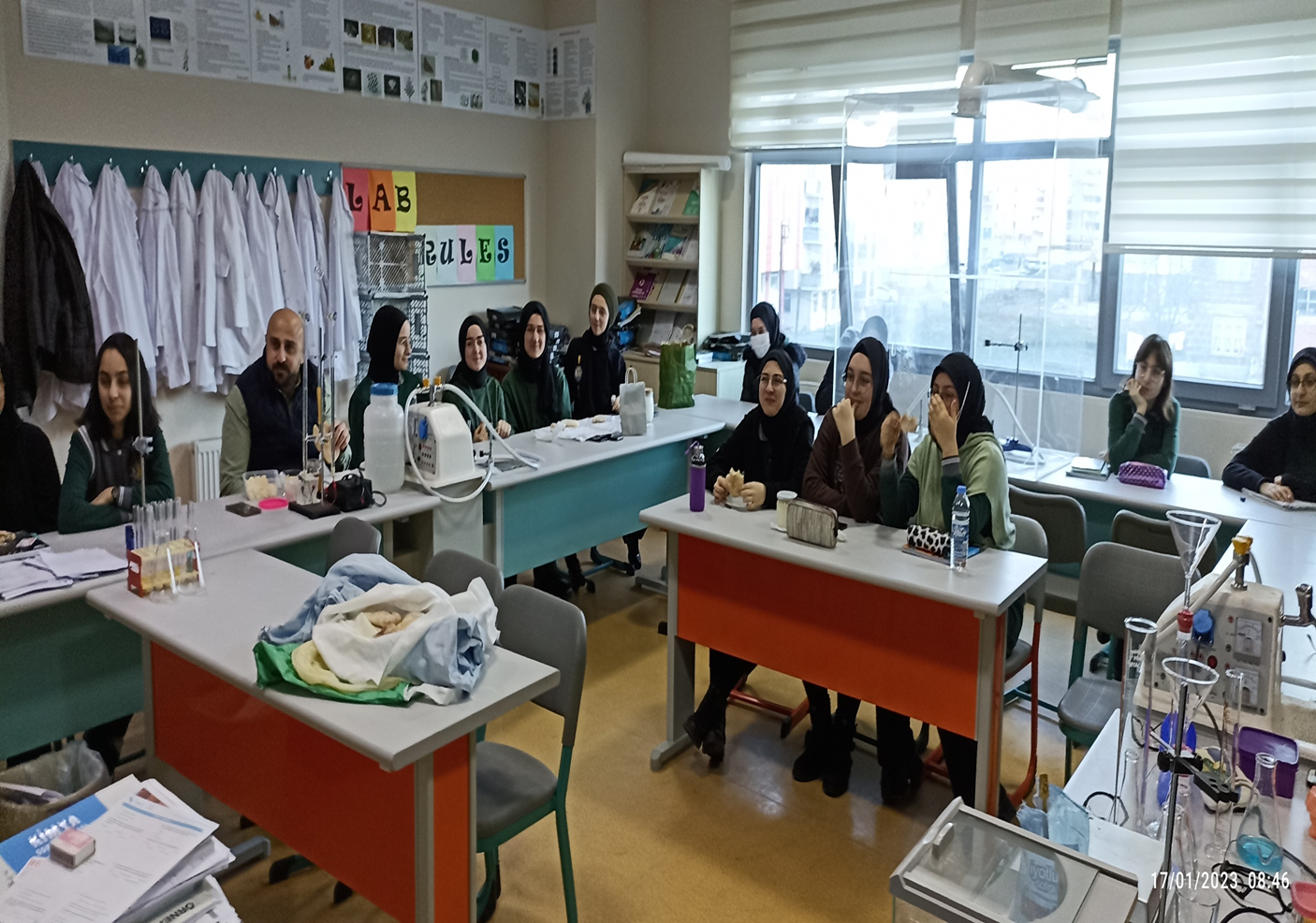 Mayalanan yoğurtların tadına baktık
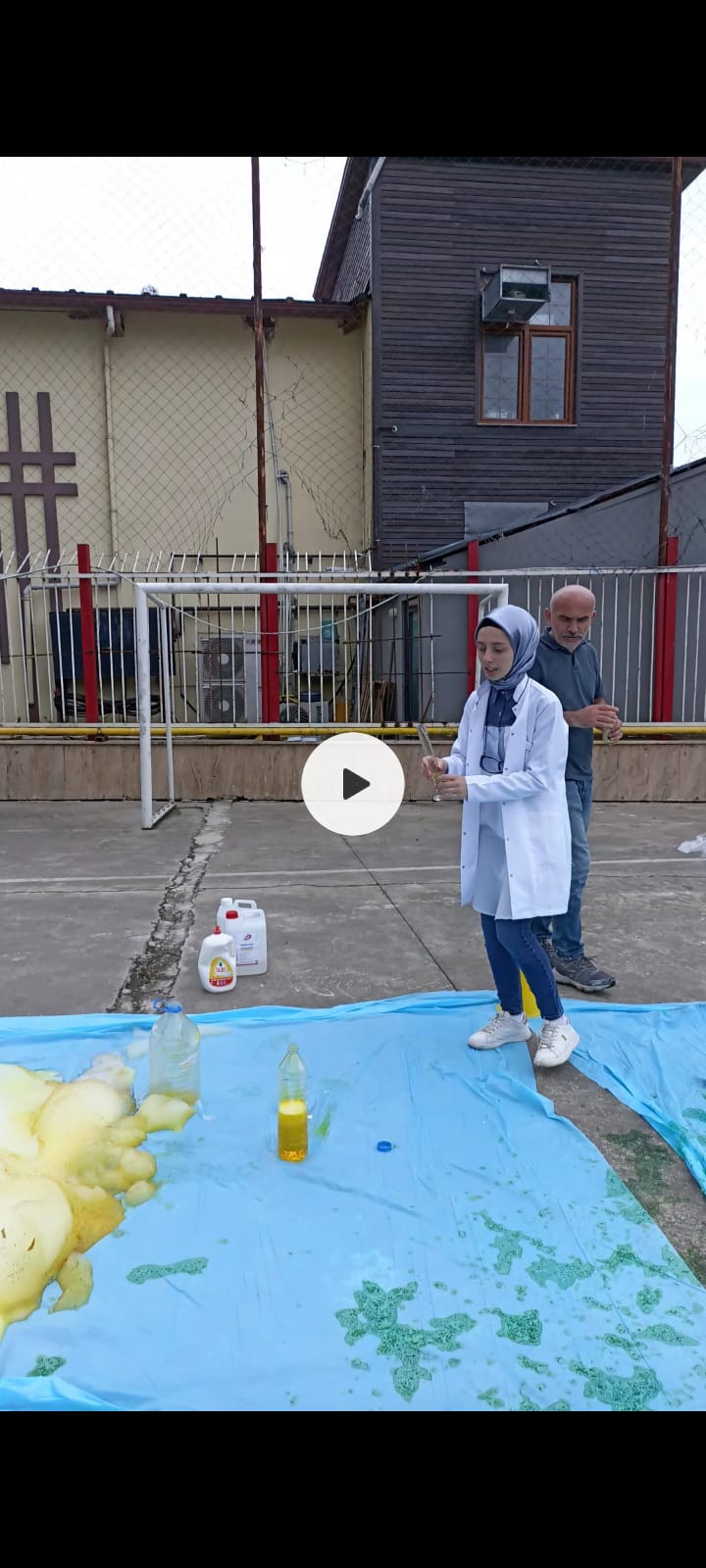 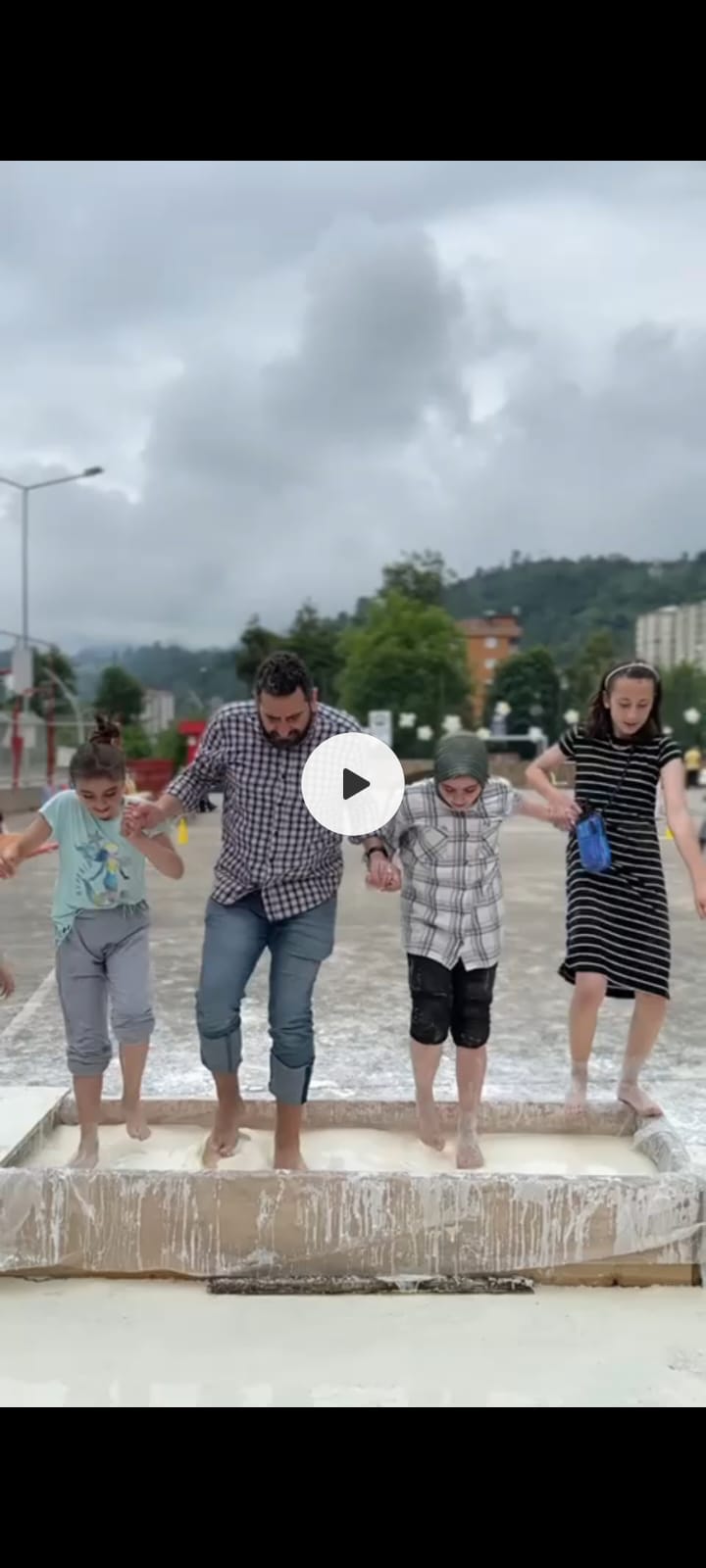 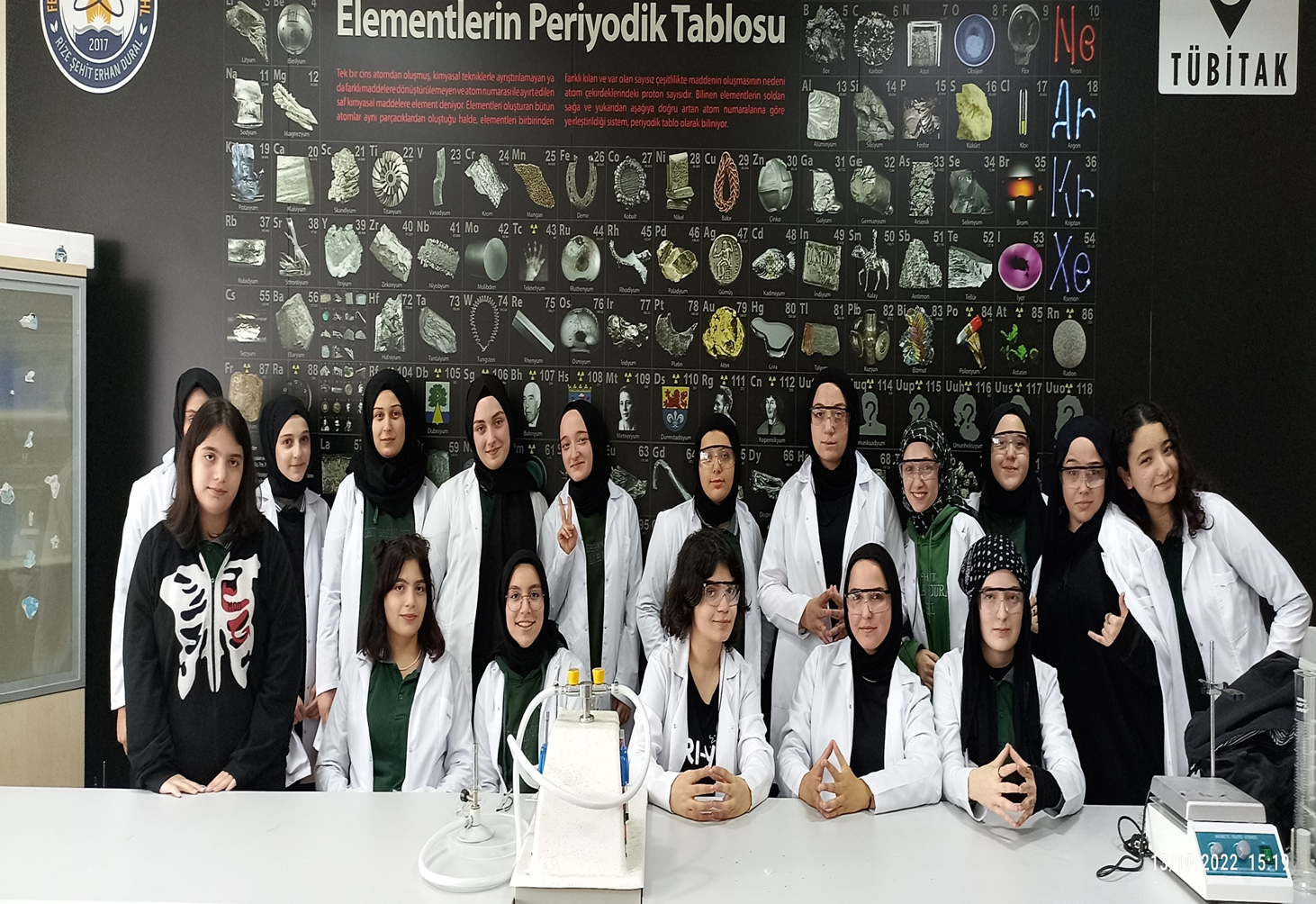 Yeni kimyagerler geliyor
AYLIK BİTİRİLECEK KONULAR
Her Ay Bir Gösteri DeneyiYapılacak
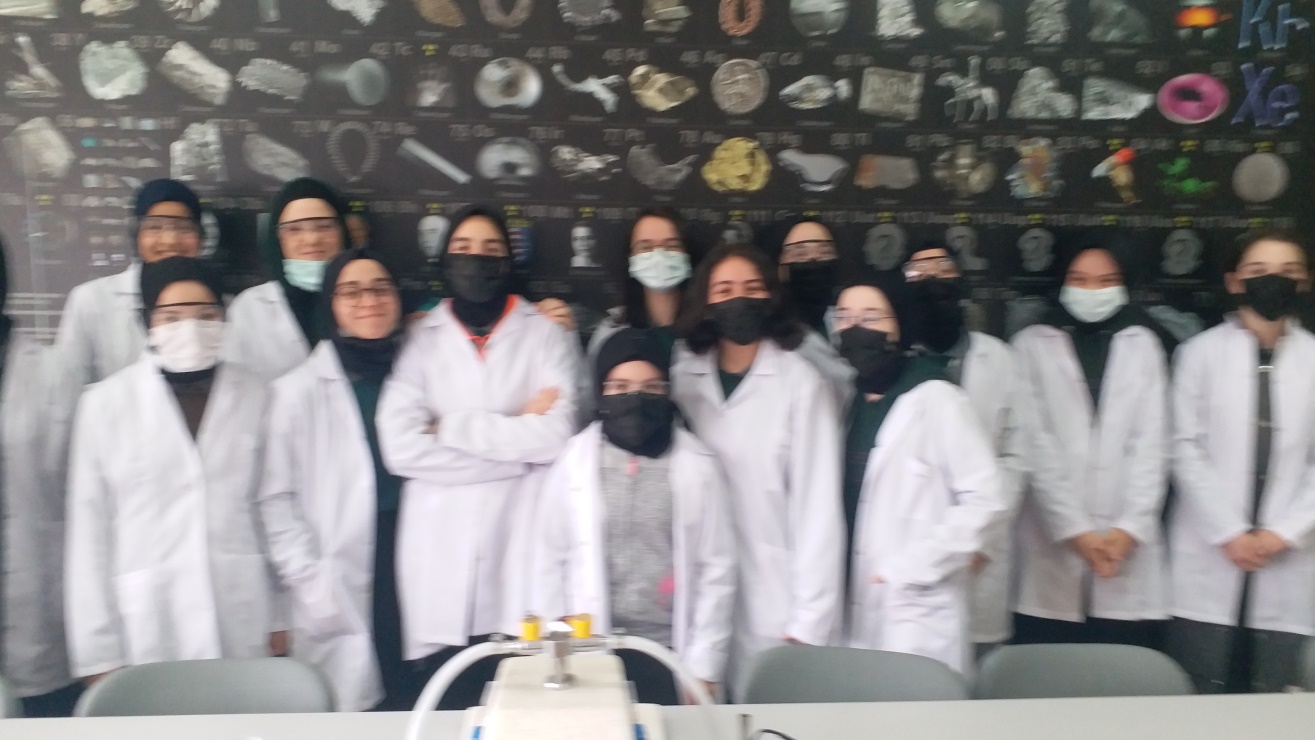 Teknik Geziler Düzenlenecek
ÇAY FABRİKASI  GEZİSİ
Öğrencilere  kendi kaynaklarının dışında değişik kaynaklardan yaralanarak hazırladığım seçme  50 test sorusu her hafta çözdürülüp takıbi yaplacak
TYT ve AYT   ÇALIŞMALARI
Her hafta koçluk yapığım öğrencilerle görüşülerek çalışmaları kontrol edilecek. Hedefleri için motive edilecek
Her kazanım ile ilgili benim hazırladığım seçme sorular hazırlanıp çözümleri kontrol edilecek.
Deneme sonuçları kontrol edilecek eksik olan konular tekrar anlatılıp ödevlendirilecekler
Kimyada geride kalmış öğrencilerle özel ilgilenip eksikler tamamlatılacak
TÜBİTAK  4006  İÇİN ÇALIŞMALAR YAPILACAK
ÇÖZELTİ  HAZIRLAMAYOĞURT MAYAALUMİNYUM OKSİTNİŞASTAHORONKİMYAGERLER